hyànXzw hnIk\w
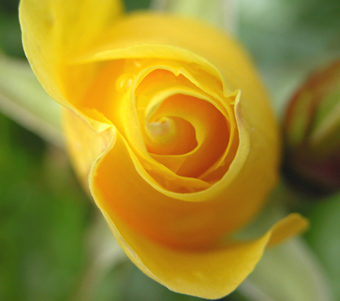 ]pjv]w hnSÀ¶v hnIkn¡p¶Xpt]mse hyànXzw hnIkn¡p¶p.
hyànXzw	þ DÛhw
hyànXzw {]IminXamIp¶Xv
1. kwkmcw (Speech)
2. s]cpamäw (Behaviour)
3. a\pjy _Ô~Ä (Inter personal relations)
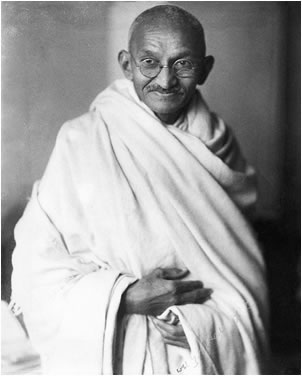 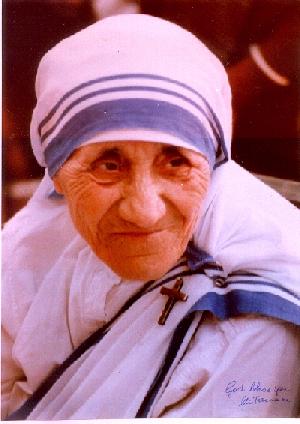 vfqbªòv~W:
hyànXzs¯ \nÀ®bn¡p¶ Iëk~W
1. ]mc¼cyw (Heridity)
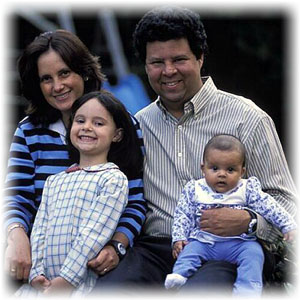 2. kmlNcyw (Environment)
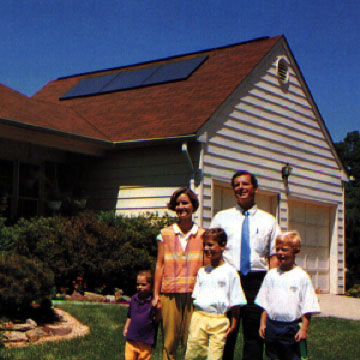 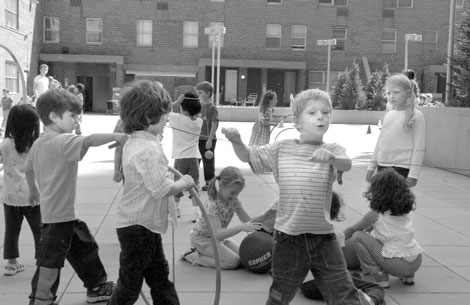 hyànXz¯nsâ Xe§Ä
1. Physical Growth
2. Mental Growth
3. Moral Growth
4. Social Growth
5. Emotional Growth
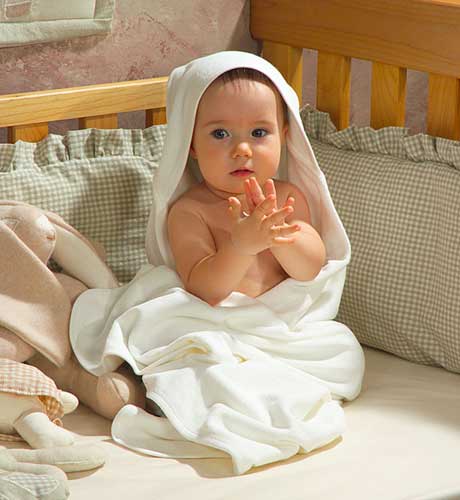 ]IzXbpÅ hyànXz¯nsâ e£W~ÄhyànXzs¯ BIÀjIam¡p¶ LSI~Ä 1. kzbw aXn¸v, kzbmht_m[w 2. e£yt_m[w  3. Bßhnizmkw. 4. BtcmKyIcamb IpSpw_méco£w. 5. \Ã hyàn_Ô~Ä, (Pro-active)
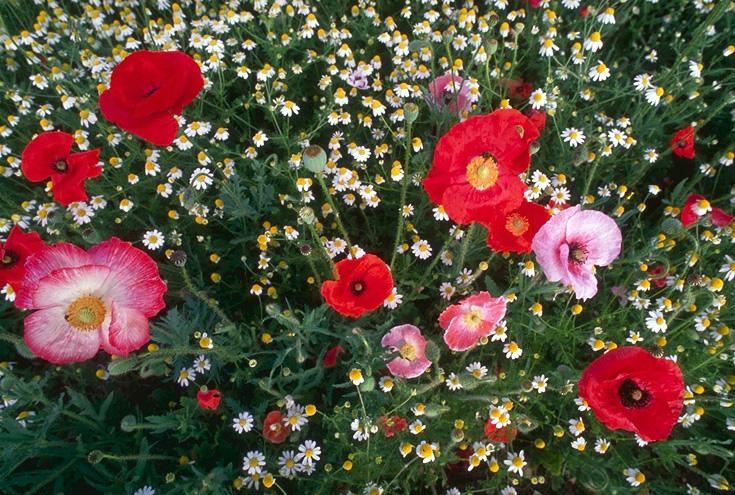 hnIeXIÄ.a.	Intensiveness.b.	Clinging nature.c.	Possessive nature.d.	Down with criticism.e.	Up with flattery.f.	Inferiority.
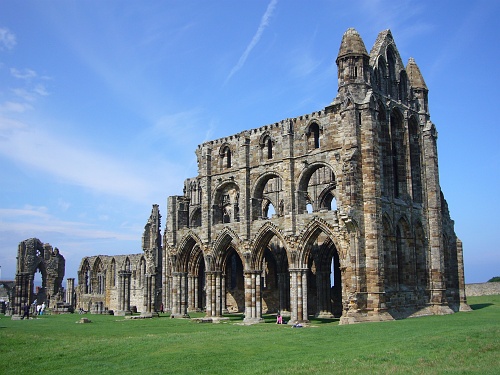